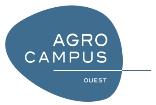 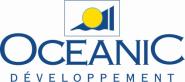 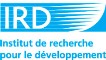 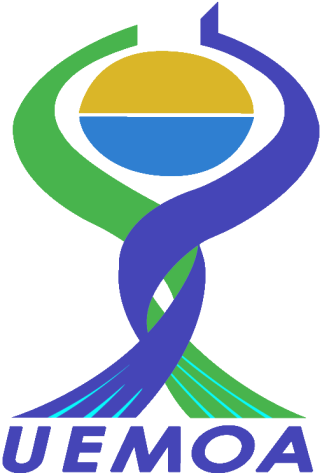 RESULTATS ECPC
Note sur le projet par UEMOA
Phrase d’accroche de présentation pêche artisanale continentale propre au pays
Indicateur 1
Site de débarquement sous forme de carte (ronds proportionnels)
Indicateur 2 :
Nombre de pirogues par type (histogramme cumulé)
Indicateur 3 :
Nombre de pêcheurs (sous forme de carte avec un chiffre ou des ronds)
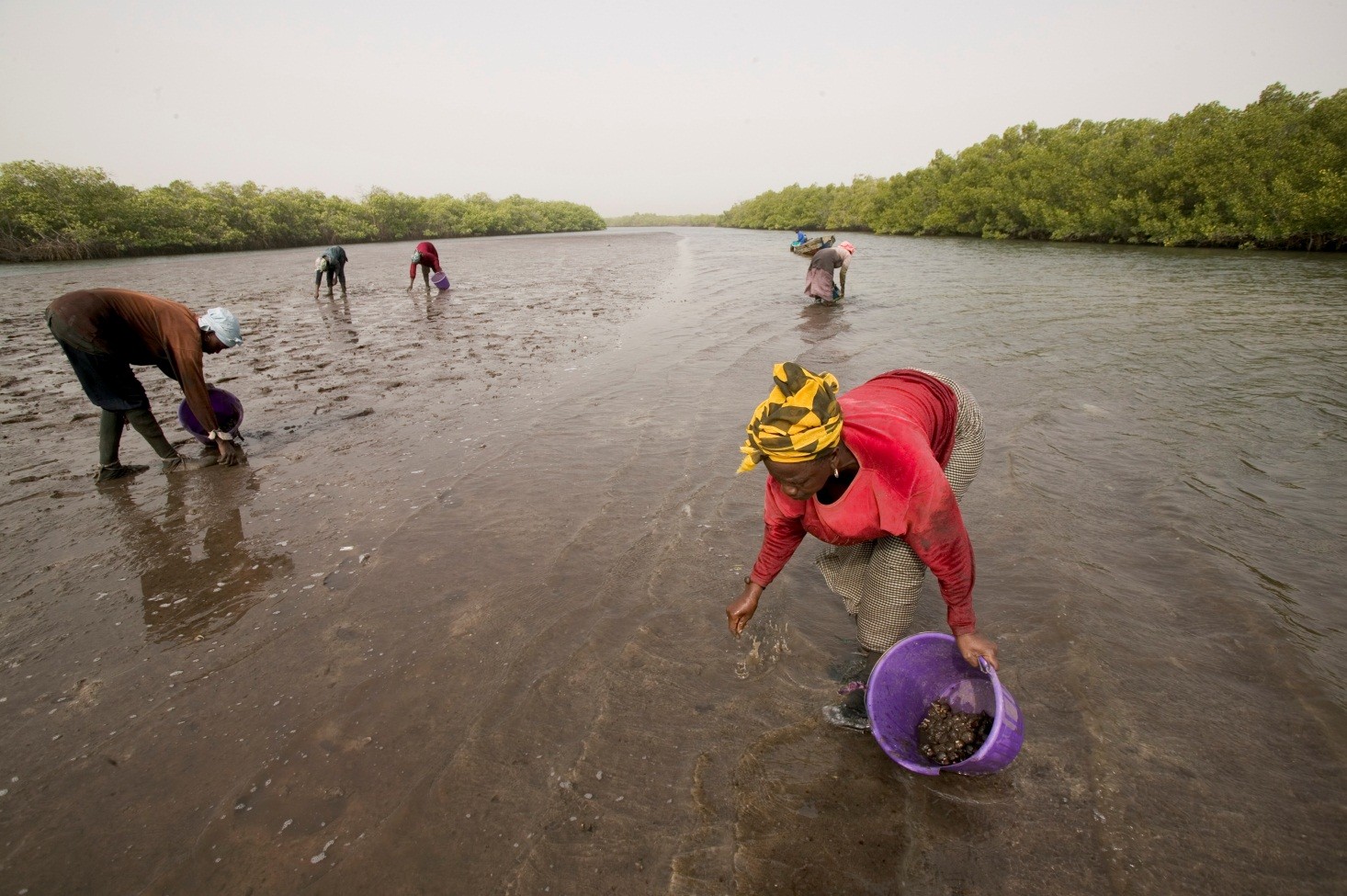 Indicateur 5 :principales espèces,  captures  par  les  différents types  d’engins  de pêche ,
Indicateur 4 :Taille de  maille des filets dormants et dérivants
Texte ou grandes idées (tendances, problématiques ou côtés positifs du secteur)
Indicateur 6 :
Pourcentage  moyen de  la capture commercialisée
Indicateur7 :
Espèces de poissons (photos avec noms scientifique, local et français)
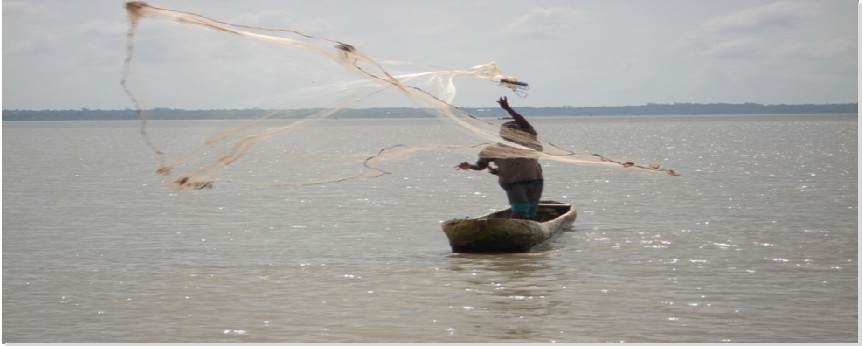 Indicateur 9  :
Indicateur 8  Gains annuels déclarés pour les activités de commerce de poisson
Indicateur 10 :
Conclusions générales : (ex: problématiques, suites à donner, message à faire passer envers les enquêtés, …)
Lien vers le site : http://atlas.statpeche-uemoa.org/
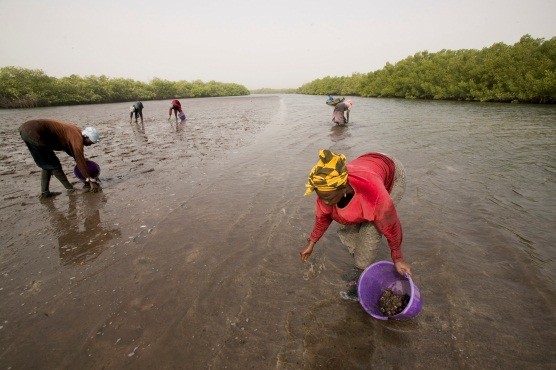 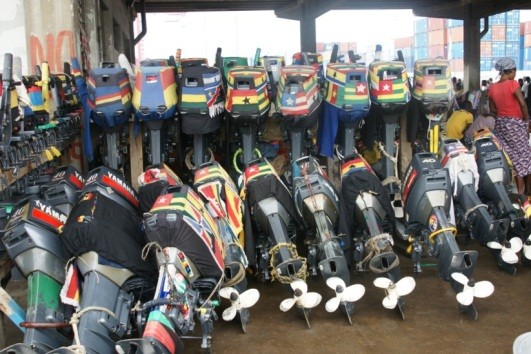 DRAPEAU
PAYS
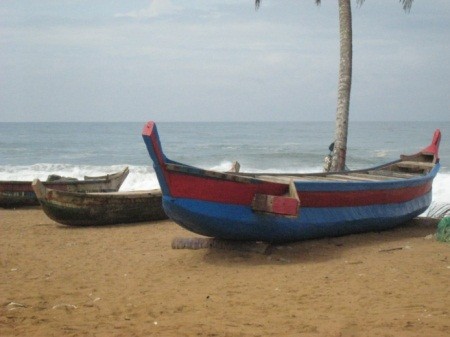 Date publication poster
PHOTOS